NIST HL7 v2 Immunization Test Suite Overview AIRA HL7 Immunization User Group
February 2022
Robert Snelick, NIST
NIST Immunization Test Suite
Performs Conformance Testing
Does the system implement the requirements as stated in the specification?
Specification
Validates HL7 v2 Messages
Based on requirements from the IZ HL7 v2.5.1 Implementation Guide
All Profiles, VXU, ACK, QBP, RSP
Supports scenario base testing
Supports functional testing
Multiple way to access validation
Conformance
Implementation
2
2/9/2022
HL7 v2 Development Phases/Cycle
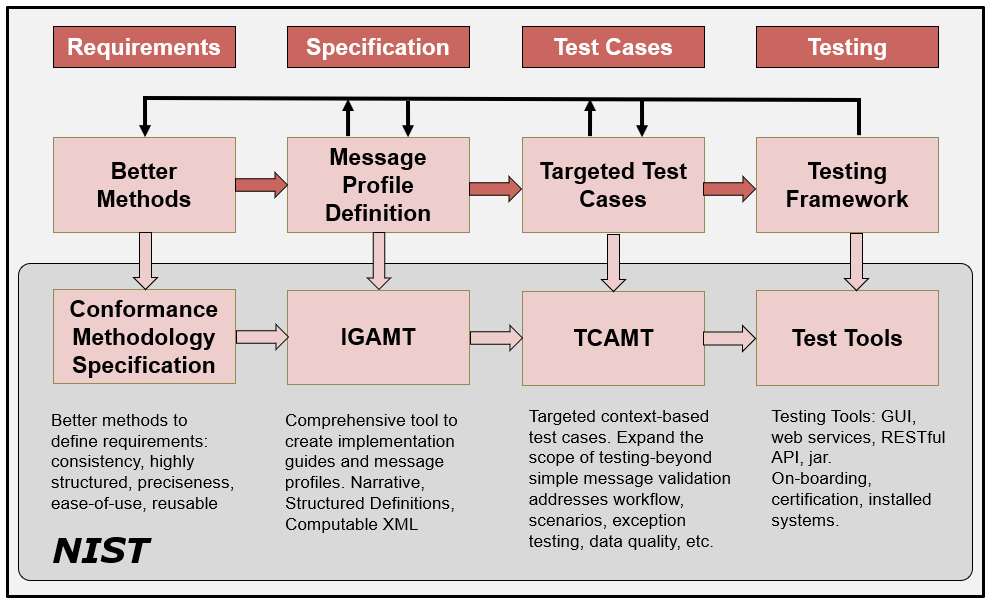 3
2/9/2022
2/9/2022
[Speaker Notes: Profiling: Refinements of the standard via constraints and extension.
NOTE: Can implement to the same profiled standard (which is often the goal when the same expectations are the same for sender and receiver).

NOTE 2: A derived specification is a profile, but documentation of an interface is also considered a “derived specification”.]
NIST Testing Tools Features
HL7 v2 Message Validation
Easy to Read and Understand Errors
On-line Requirements—Traceable
Vocabulary (Required Coded Data)
Valid Example Messages
Reports (XML, PDF, WORD)
Transport Support
Multistep Scenario Testing
Context-free and Context-based Testing
Inspection Testing
Functional Requirements Testing
4
2/9/2022
How to use the Validation Tool
Web Application
Cut/Paste
Load File
Transport (SOAP, MLLP-TCP/IP)
REST API
Web Service 
Validation JAR
Source Code
Free, in the public domain
5
2/9/2022
Context-free & based Testing
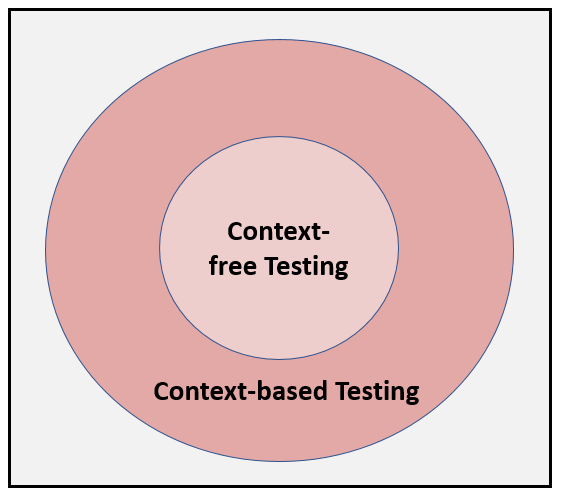 Expands test scope
Targeted 
Test 
Cases
Data 
Driven
Black-box functional requirements testing
Test Plans
Scenarios
6
01/01/2011
Immunization Test Plans
ONC EHR Certification
COIVD-19 Immunization Reporting
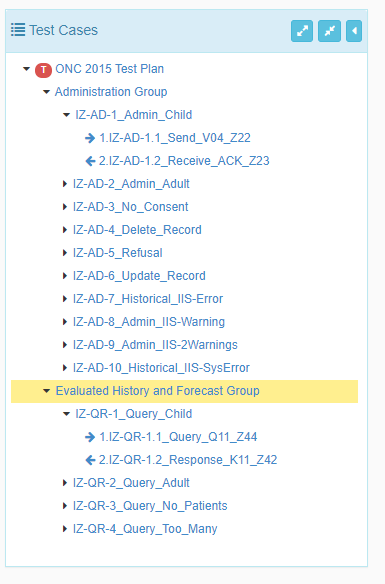 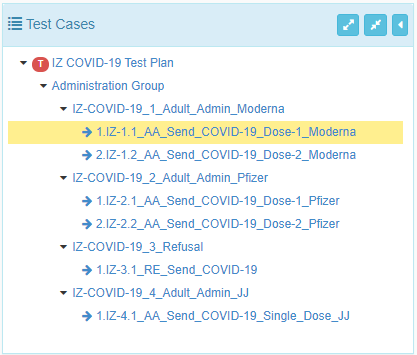 7
2/9/2022
Inspection Testing
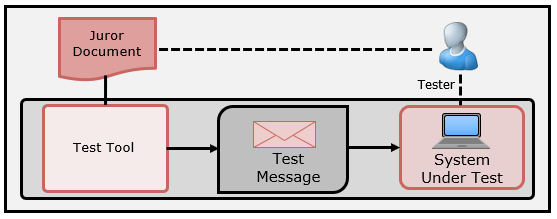 Receiver-oriented Testing
Use of an inspection (Juror) Document
Can be used for Incorporation and Display Testing
Test Tool provides the stimulus
Can have levels of storage requirements
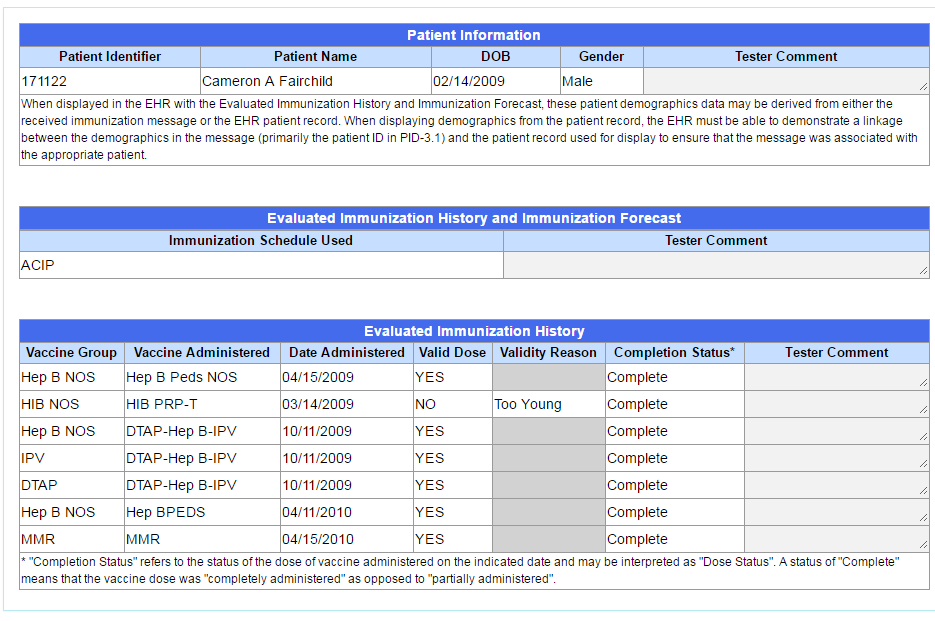 8
2/9/2022
Testing Functional Requirements
Create scenarios to invoke a capability of the SUT
Use context-based testing to validate expected content in the response message
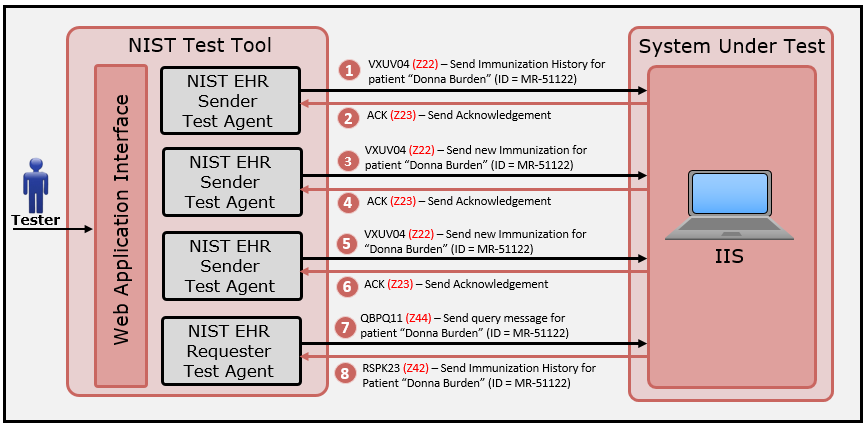 9
2/9/2022
Conformance Testing DEMO
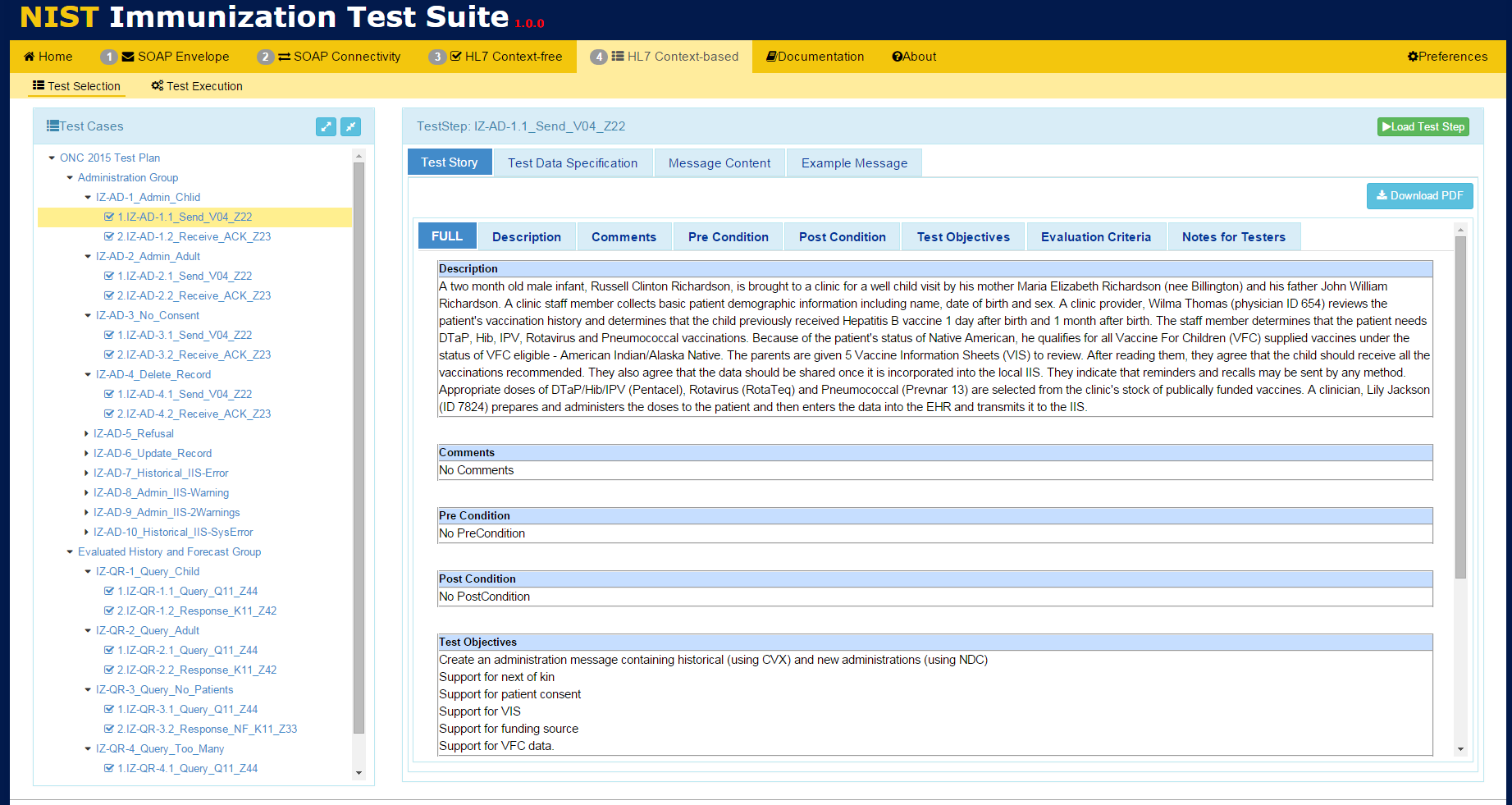 Test Data    Message Content
Context-based testing in the NIST HL7 v2.5.1 Immunization Test Suite
Test Step Scenario
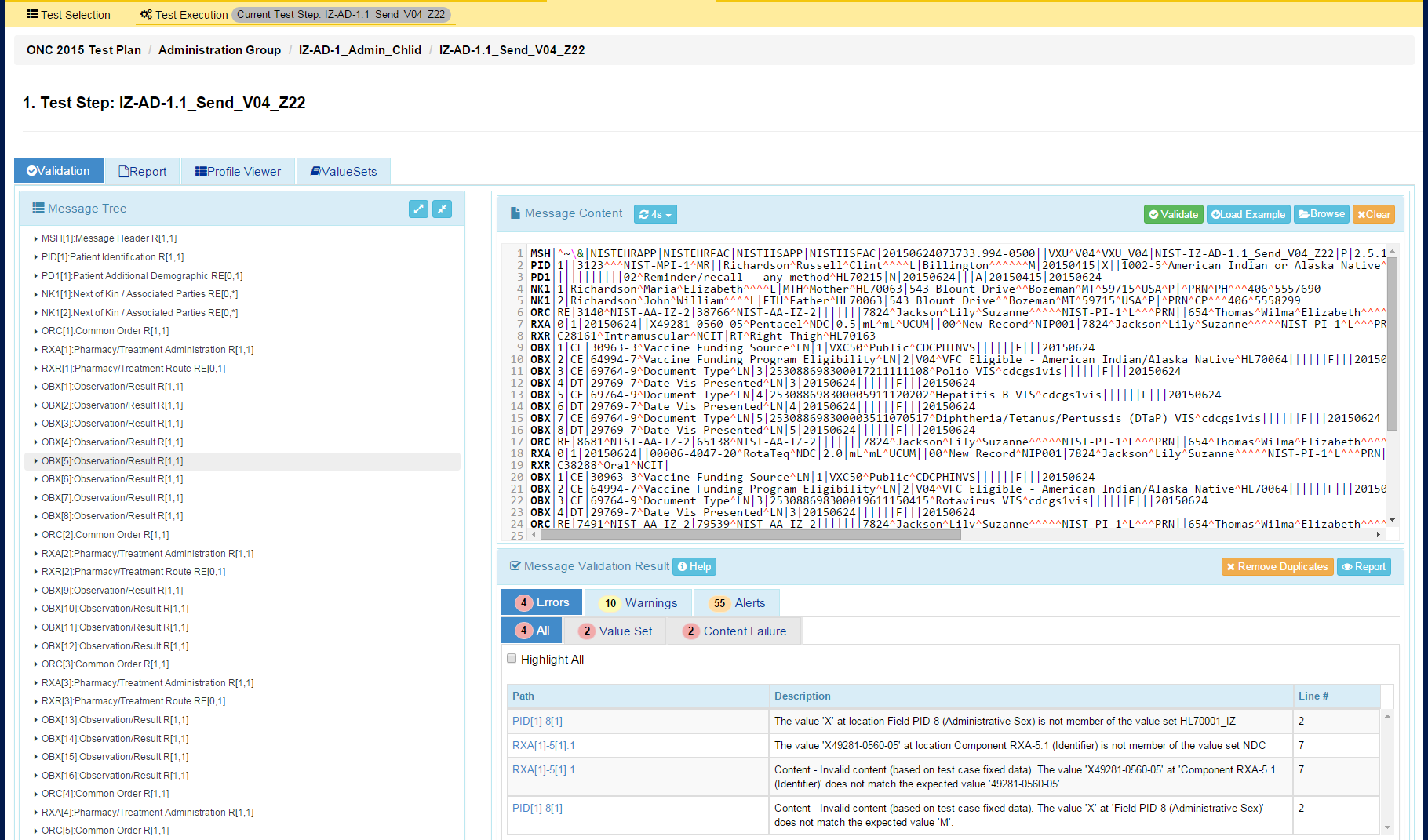 Test Plan with Test Cases & Test Steps
Load Test Step
Input HL7 v2 test message for validation
View Validation Report
DEMO
Immunization Test Suite
View validation results
Access this test tool at:
https://hl7v2-iz-r1.5-testing.nist.gov
10
2/9/2022
NIST HL7 v2 Platform
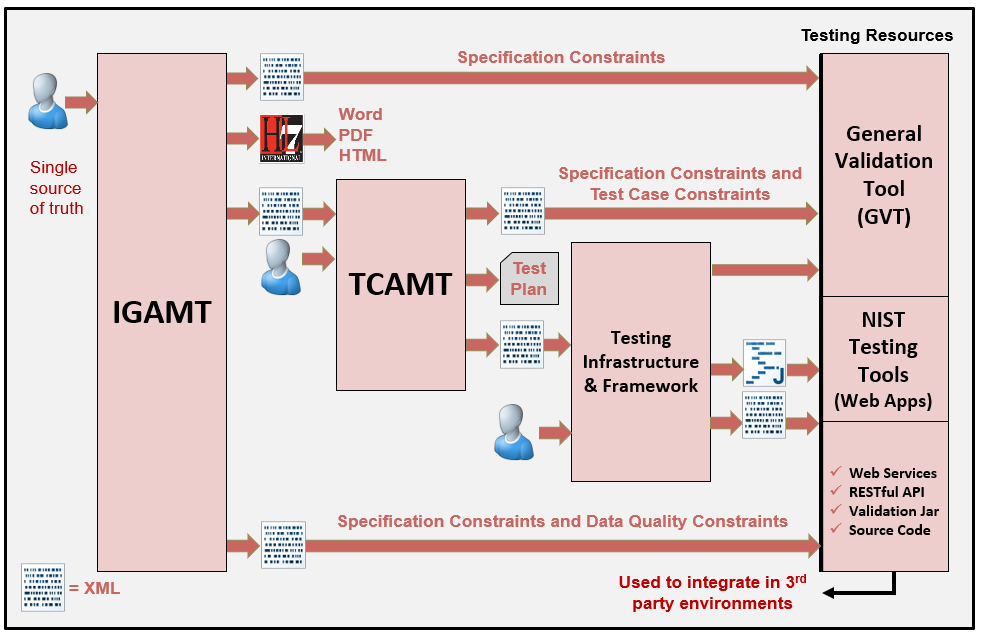 11
01/01/2011
Example Uses
Healthcare Industry Vendor Product Testing
Assessment and Certification Programs
CMS/ONC EHR Meaningful Use
HIMSS
IHE
AIRA
On-Boarding
State Registries (Many Registries and Domains)
Association of Public Health Laboratories (APHL)
IIS to IIS Gateway
12
2/9/2022
Thank You
Contact: robert.snelick@nist.gov
https://hl7v2tools.nist.gov
Extra Slides
HL7 v2 Profile XML Format
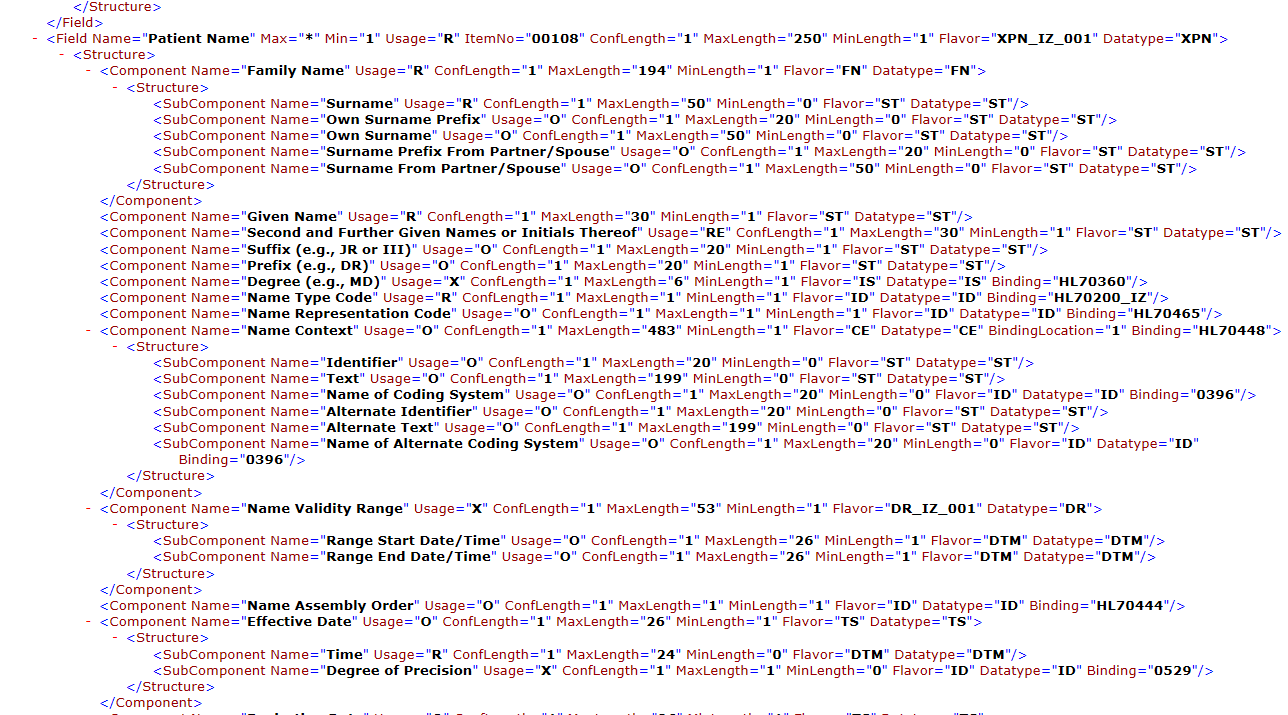 15
2/9/2022
[Speaker Notes: NIST HL7 v2 XML format. To be submitted to HL7 to standardize. The NIST format adds additional conformance constructs.]
Validation Process
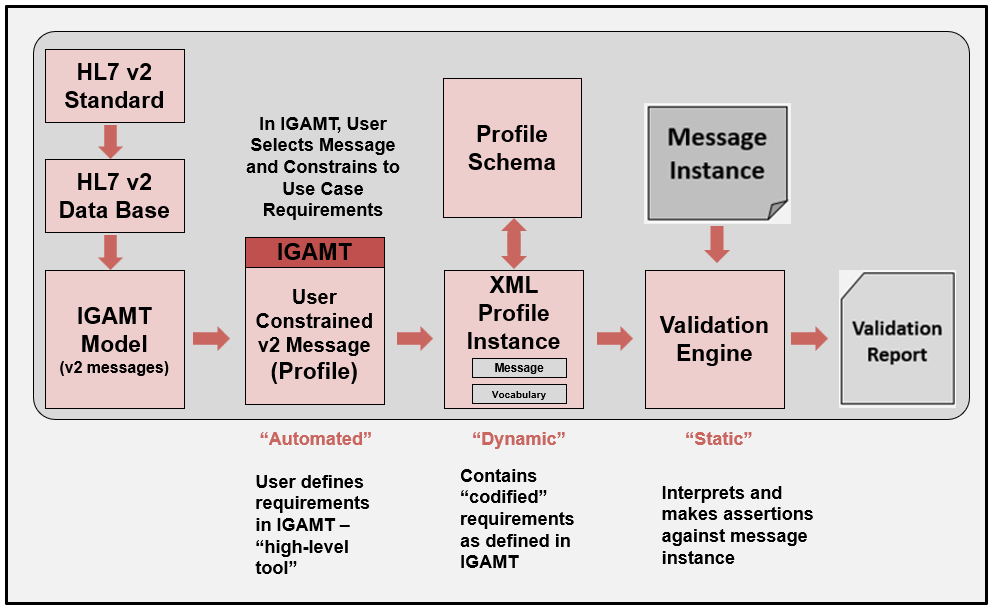 16
01/01/2011
Context-free Validation
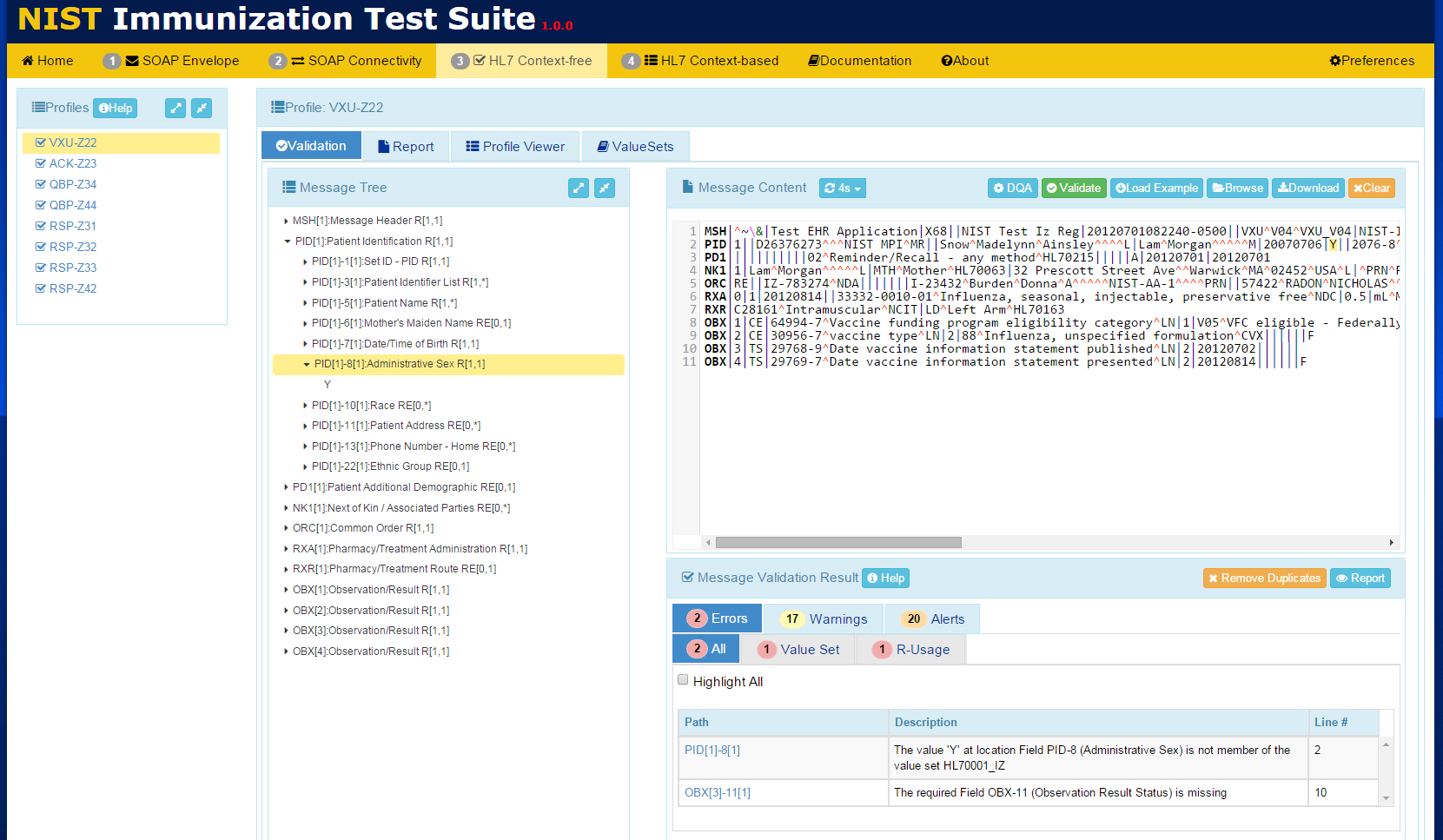 17
2/9/2022
View Messaging Requirements
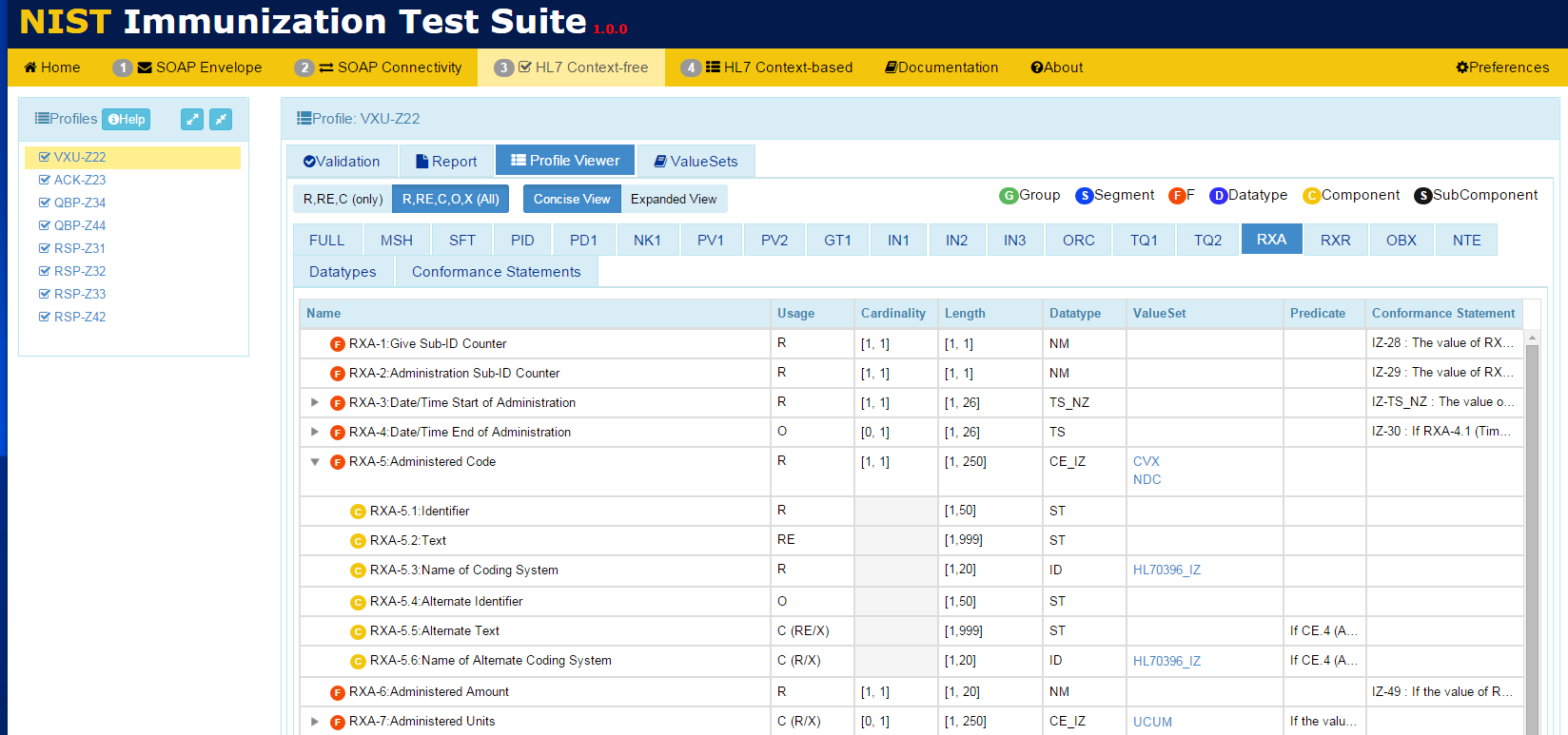 18
2/9/2022
View Vocabulary Requirements
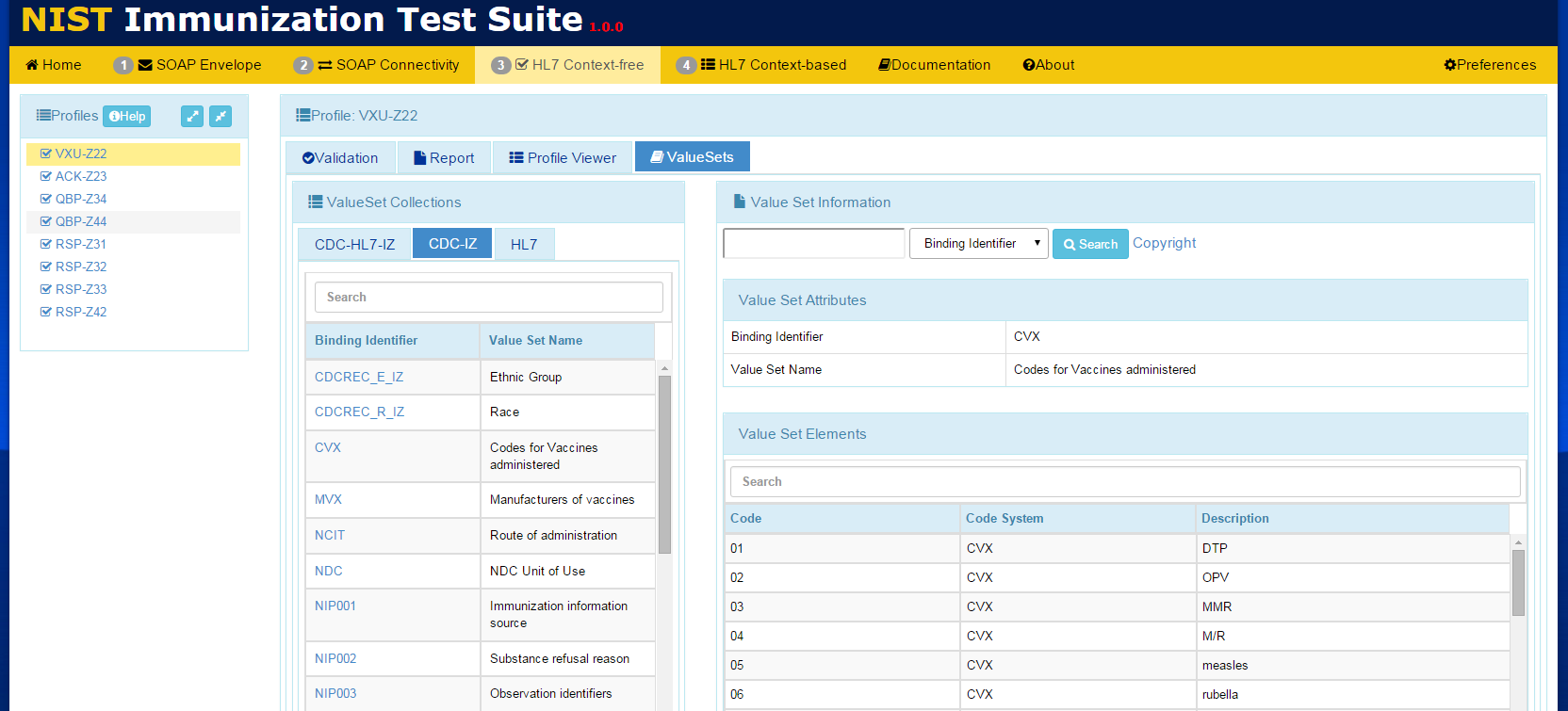 19
2/9/2022
Context-based Validation
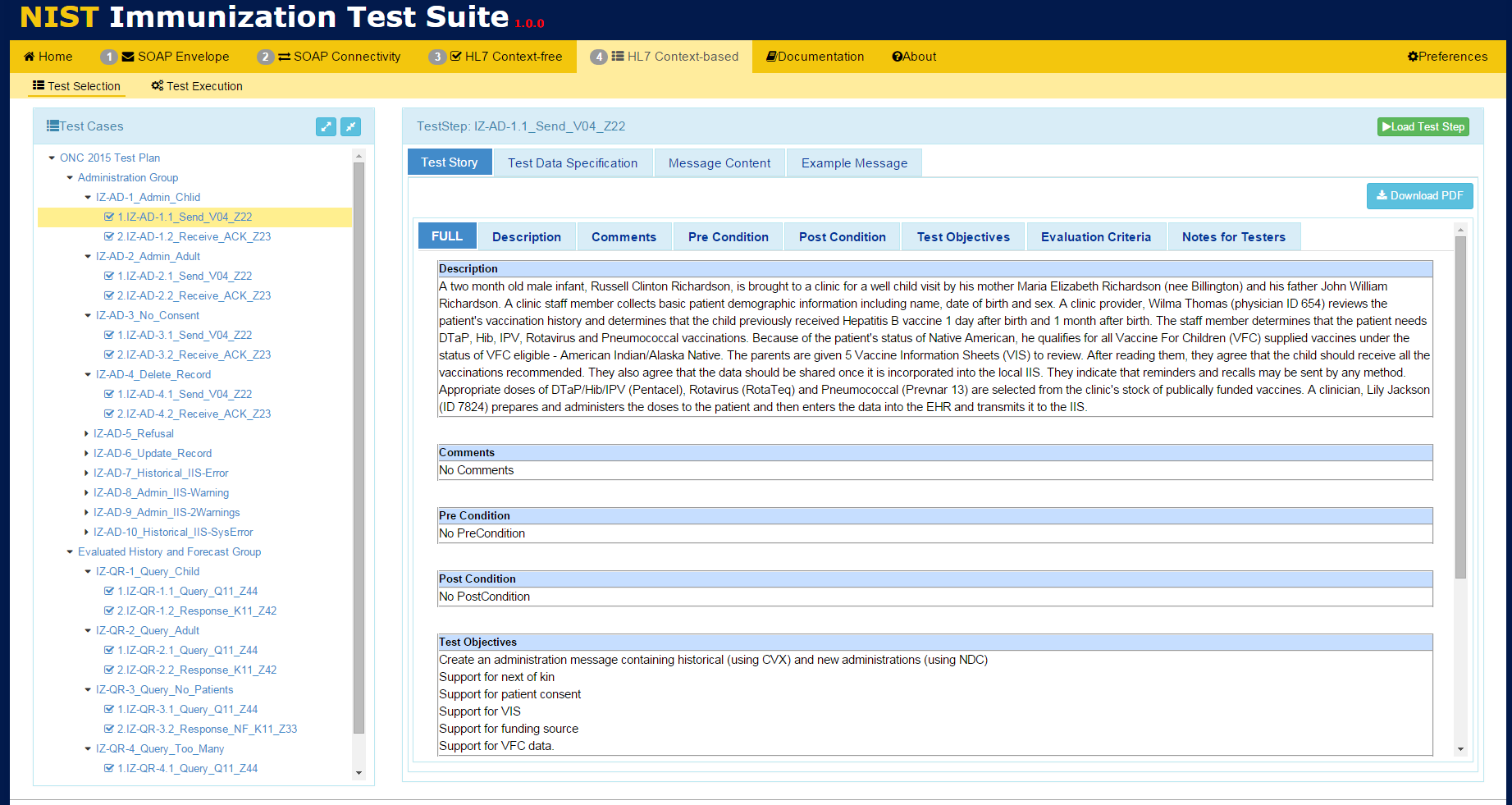 20
2/9/2022